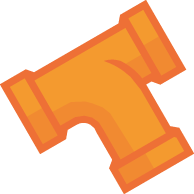 websitepipeline™
 university
Customer Logins
[Speaker Notes: Welcome to this edition of WSP Univ
Today we’re going to discuss Cust Logins and how easy it is to insert them into your website]
Agenda
Customer and Account relationship 
How to add Customers to the website
[Speaker Notes: Purpose of this video:
Discuss the differences between Customers and Accounts
How to ensure your customers are added to the website so they can login, place orders, view invoices, etc]
Customer Logins
Terminology Differences: 
Website vs ERP systems
Accounts in Website = pulled over from ERP
Customers in Website = Users that are created in the site
[Speaker Notes: Terminology can vary not only between the Website and your ERP system but also between ERP systems themselves
What we call Accounts in the website are pulled over from your ERP system (MAS 90/200 actually calls them Customers)
 What we call Customers in the website are the users that are created in the site so they can login and place orders
They have their own login credentials (i.e. username / password)]
Customer Logins
Accounts:
Come from ERP system
Synched from ERP whenever a new account is added 
Can have multiple Customers (users) mapped to a single account
[Speaker Notes: Display Manage Accounts]
Customer Logins
Customers:
Require a username / password to login and order
Are mapped to a single Account in the website
[Speaker Notes: Display Manage Customers]
Customer Logins
Customers need to be added to the website:
Do not come from ERP system
Created by either:
Client (back end) or
Customer themselves (front end)
[Speaker Notes: Since Customers don’t come from ERP, they need to be manually created in the website. 
There’s one of 2 ways this can be accomplished:
Either by you – the client – through the backend (or webriver)
Or by the customer themselves through the front end of the site]
Customer Logins
Creating Customers – Client (back end):
WebDriver add-edit customer page
Uploads
Template provided
[Speaker Notes: For you, the client, to add in customers, you will need to manually create them one of 2 ways:
Either through the WebDriver on the add-edit customer page
Or through the template Customer upload that we will provide]
Customer Logins
Creating Customers – Users (front end):
New Login (Self-Create) to Existing Account: 
Create a Login for Existing Account (with Customer Number / Billing Zip Validation)
New Login and New Account (Self-Create): 
Create "Customer" (Account and Login) Page with Email Confirmation
Existing Modules (if in scope)
See your PM for additional information
[Speaker Notes: As an alternate method, you can also have your customers create their own username and password directly in the front end of the website. 
WSP offers 2 separate modules that let your customers self-create their credentials:
Either for existing accounts (customer number and billing zip code validation)
Or through creating a brand new account that provides email confirmation
(display WSD page)
Both of these modules are available if they are not currently part of your existing scope; check with your Project Manager for additional details]
Customer Logins
Communicate to your customers their new credentials
Written communication (invoicing)
Email marketing software
WSP solution:
Modifying system emails to send login information
Check with your PM
Conclusion
Will greatly enhance your website’s marketability by giving your customers their own gateway to your pricing, discounts and featured products